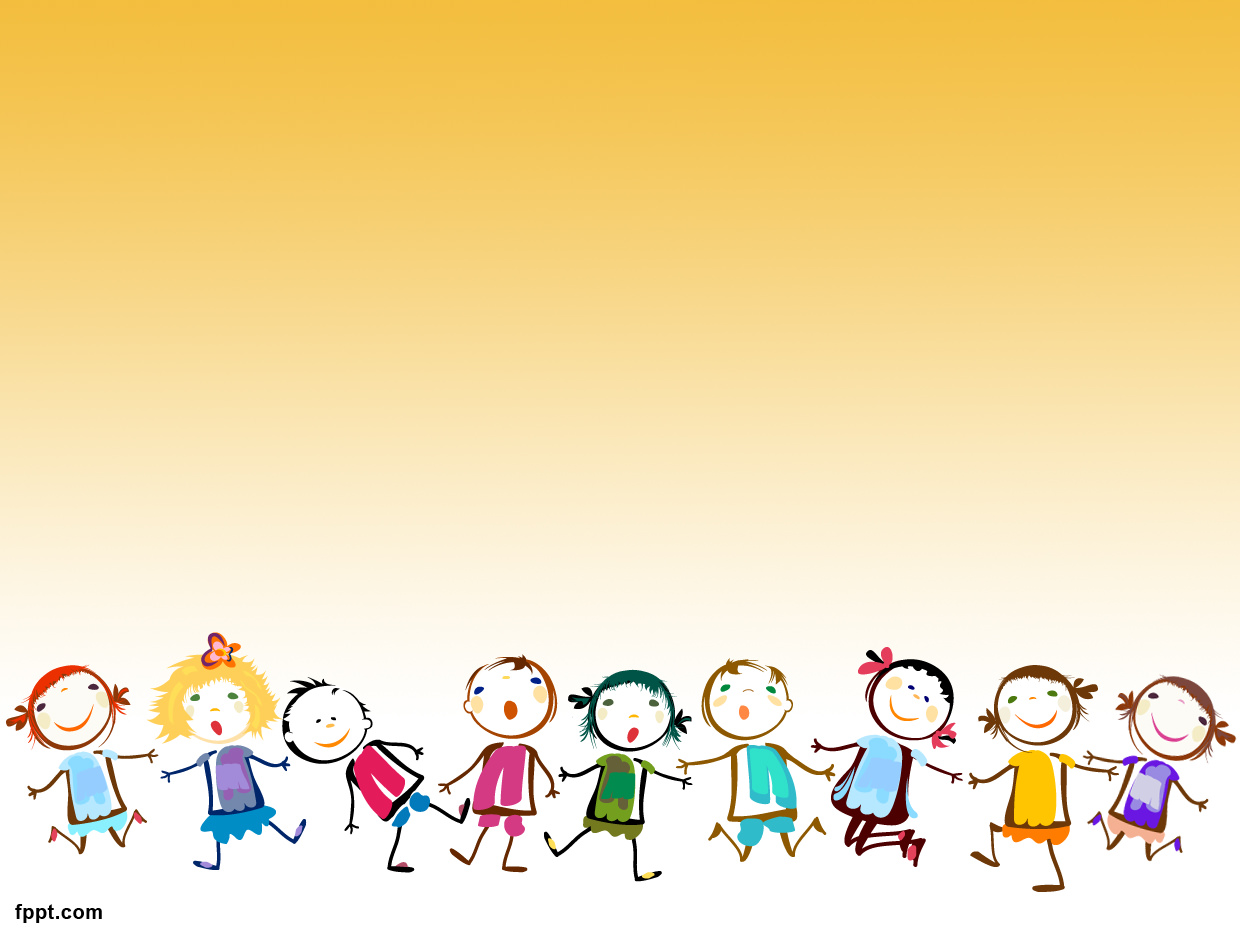 MÔN TOÁN – LỚP 1
BÀI 18: Ôn tập phép cộng, phép trừ 
              trong phạm vi 10( Tiết 2)
1
Tìm kết quả phép tính ghi ở mỗi toa tàu:
5
2
5
6
5
6
3
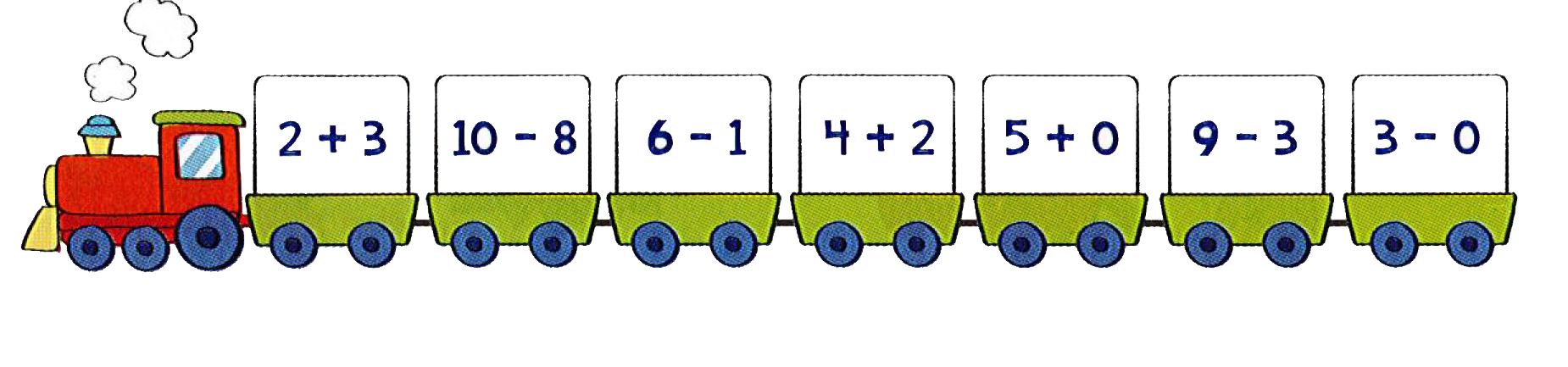 Phép tính nào có kết quả bé nhất?
Phép tính nào có kết quả lớn nhất?
10 - 8
4 + 2 và 9 - 3
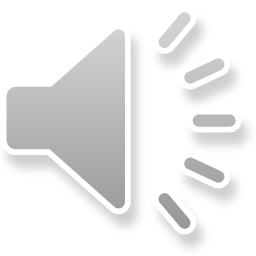 Số?
2
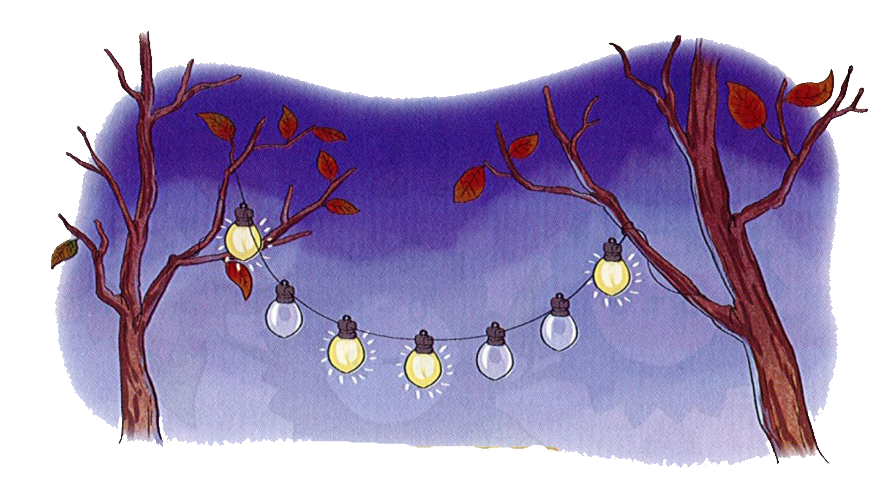 ?
7
-
3
=
?
4
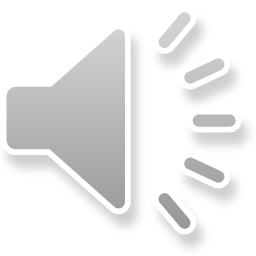 3
Số
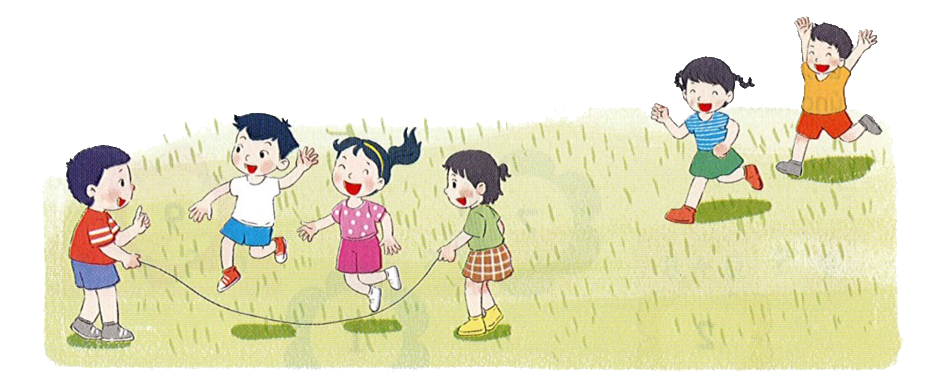 ?
4
+
?
2
=
?
6
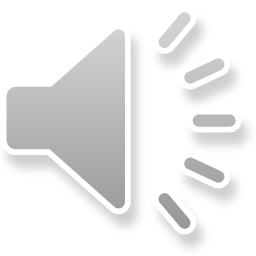 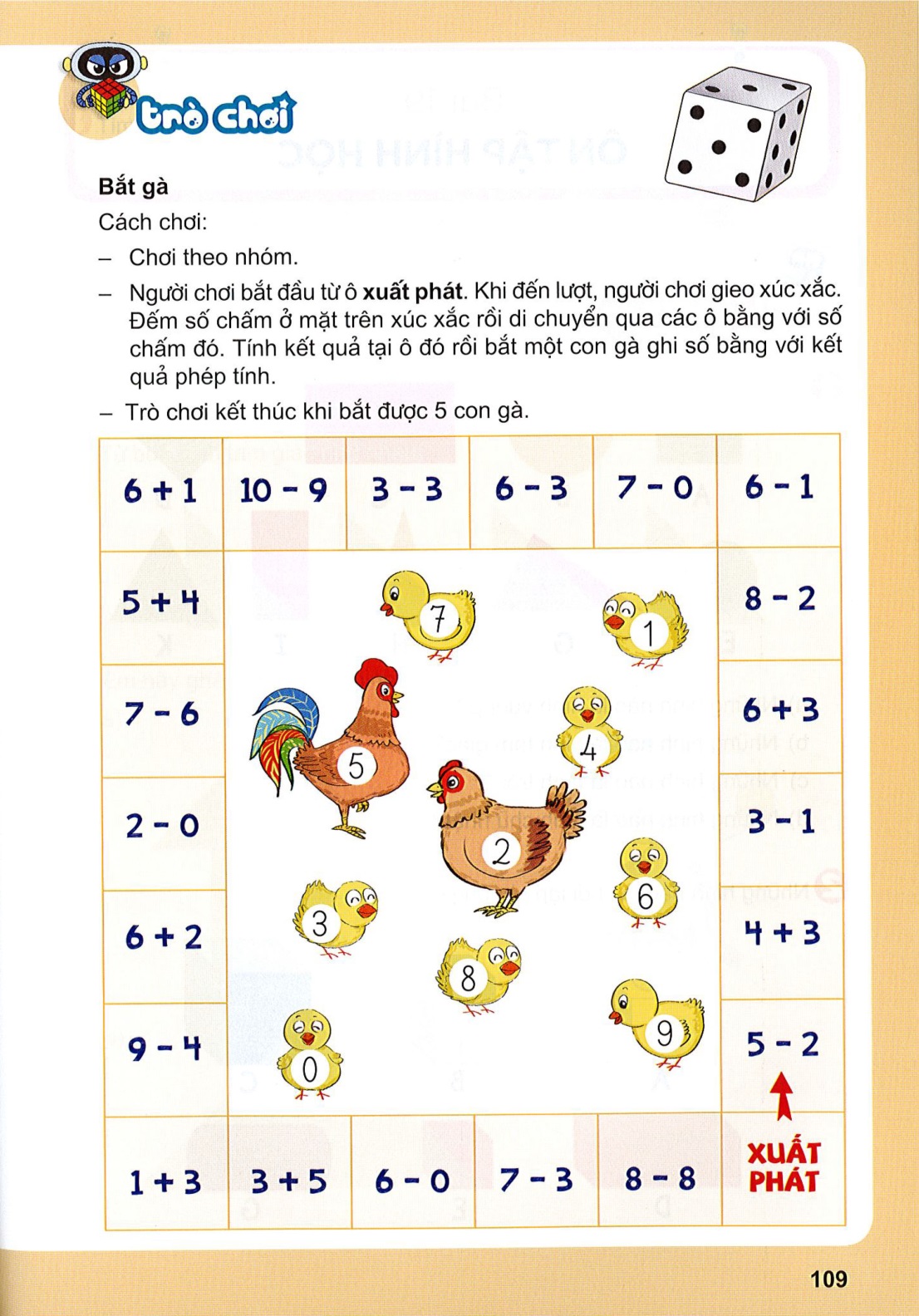 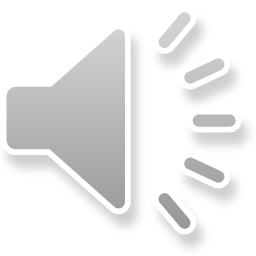 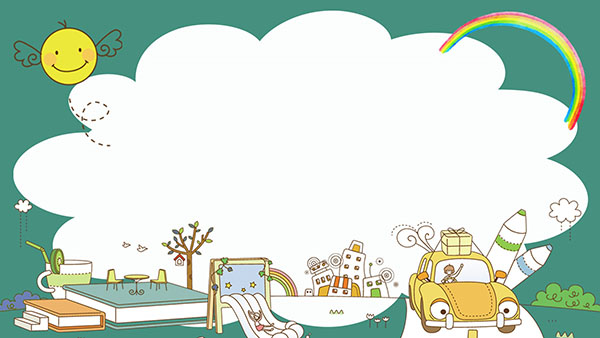 Củng cố
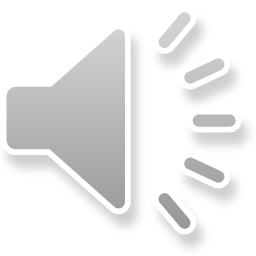 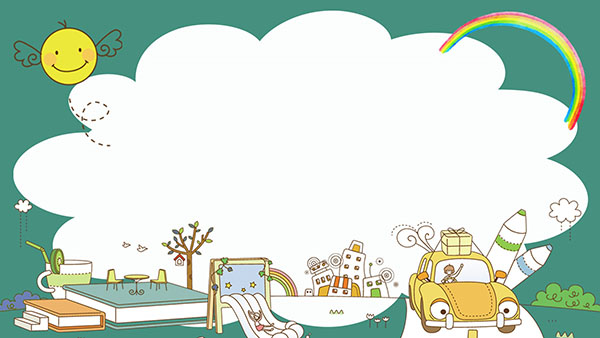 Tiết học kết thúc. 
Cảm ơn các con!
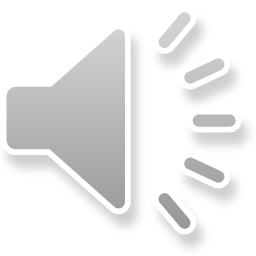